Образовательная программа дополнительного образования детей
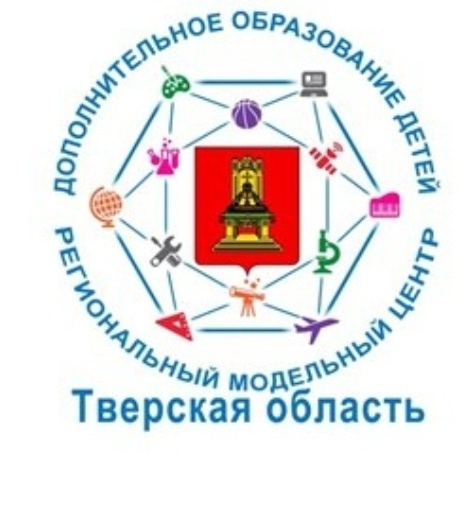 Региональный модельный центр 
Тверской области


г. Тверь
 2023 г.
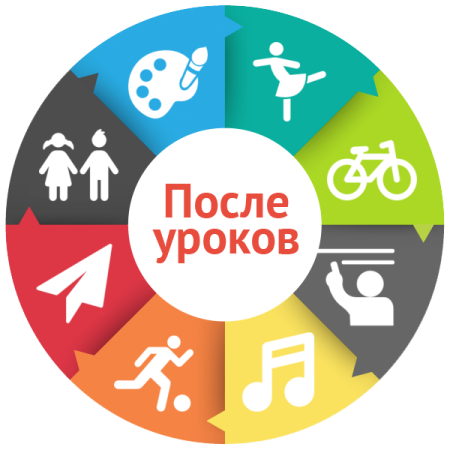 Дополнительное образование – вид образования, который направлен на всестороннее удовлетворение образовательной потребности человека в интеллектуальном, духовно-нравственном, физическом и (или) профессиональном совершенствовании и не сопровождается повышением уровня образования
(29.12.2012г. № 273 ФЗ «Об образовании»).
Федеральный закон от 29.12.2012 г. № 273-ФЗ 
«Об образовании в Российский Федерации»
Дополнительное образование включает в себя такие подвиды, как дополнительное образование детей и взрослых и дополнительное профессиональное образование (ФЗ гл.2 ст.10 п. 6).


Образовательная программа – комплекс основных характеристик образования (объем, содержание, планируемые результаты), организационно- педагогических условий и форм аттестации, который представлен в виде учебного плана, календарного учебного графика, рабочих программ учебных предметов, курсов, дисциплин (модулей), иных компонентов, а также оценочных и методических материалов (ФЗ гл.1 ст.2 п. 9).
Организации, осуществляющие образовательную деятельность, ежегодно обновляют дополнительные общеобразовательные программы с учетом
 развития науки, техники, культуры, экономики, технологий и социальной сферы. 
Обновление и утверждение дополнительной общеобразовательной общеразвивающей программы осуществляется до начала нового учебного года.
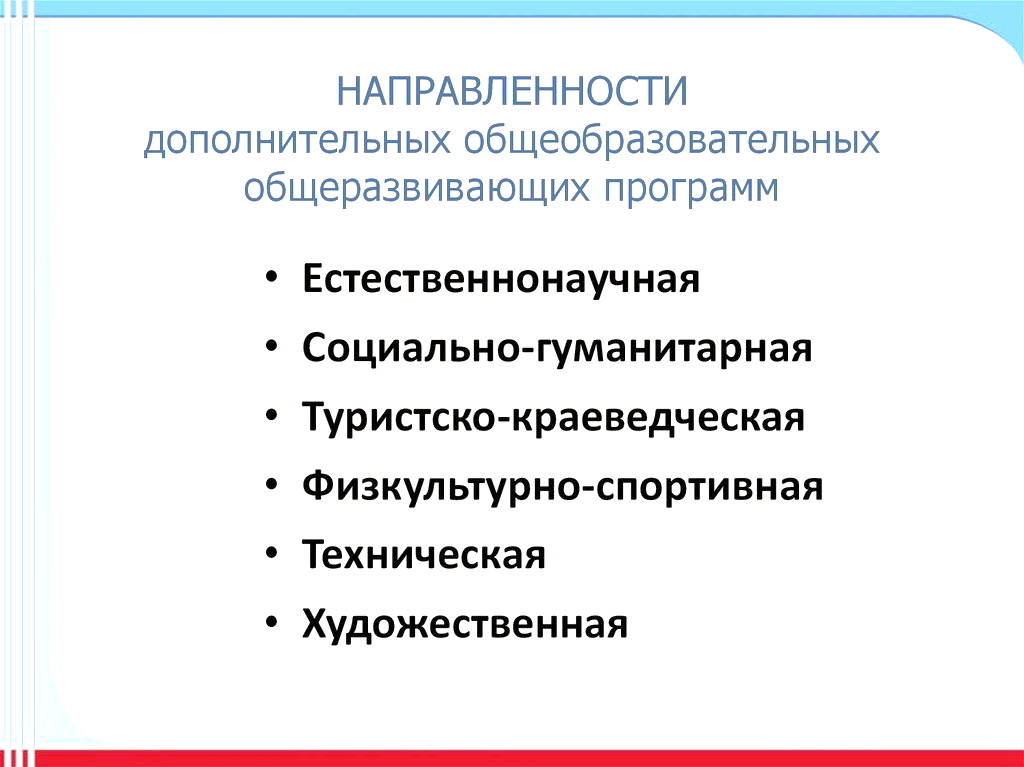 Обучение в организациях, осуществляющих образовательную деятельность, осуществляется в очной, очно-заочной или заочной форме. 
Допускается сочетание различных форм (ФЗ ст.17, п.2,4)
Качество дополнительной общеобразовательной общеразвивающей программы
Свойства дополнительной общеобразовательной общеразвивающей программы
Обеспечивающие её соответствие установленным требованиям
Обеспечивающие её соответствие установленным требованиям
Проверка и утверждение дополнительной общеобразовательной общеразвивающей программы
Обсуждение программы на заседании педагогического совета (методического совета)
Внутренняя экспертиза По её итогам на образовательную программу составляется рецензия внутренней экспертизы
Решение о рекомендации программы к утверждению обязательно заносится в протокол педагогического совета (методического совета)
Размещение на сайте
Утверждение образовательной программы, после чего программа считается полноценным нормативно-правовым документом образовательной организации, на реализацию этой программы выделяется финансирование
Внешняя общественная экспертиза программы проводится специалистами в данной области деятельности через независимую оценку качества образования
Реализация дополнительной общеобразовательной общеразвивающей программы
Аудиторные занятия
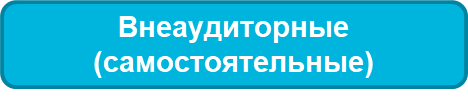 В течение всего календарного года, включая каникулярное время
Используются различные образовательные технологии, в том числе дистанционные образовательные технологии, электронное обучение
Может применяться форма организации образовательной деятельности, основанная на модульном принципе
Возможна сетевая форма реализации программ с использованием ресурсов нескольких организаций
ЗАПРЕЩАЕТСЯ!!!
Использование методов и средств обучения и воспитания, образовательных технологий, наносящих вред физическому или психическому здоровью обучающихся
Допускаются любые лица без предъявления требований к уровню  образования
Структура программы дополнительного образования
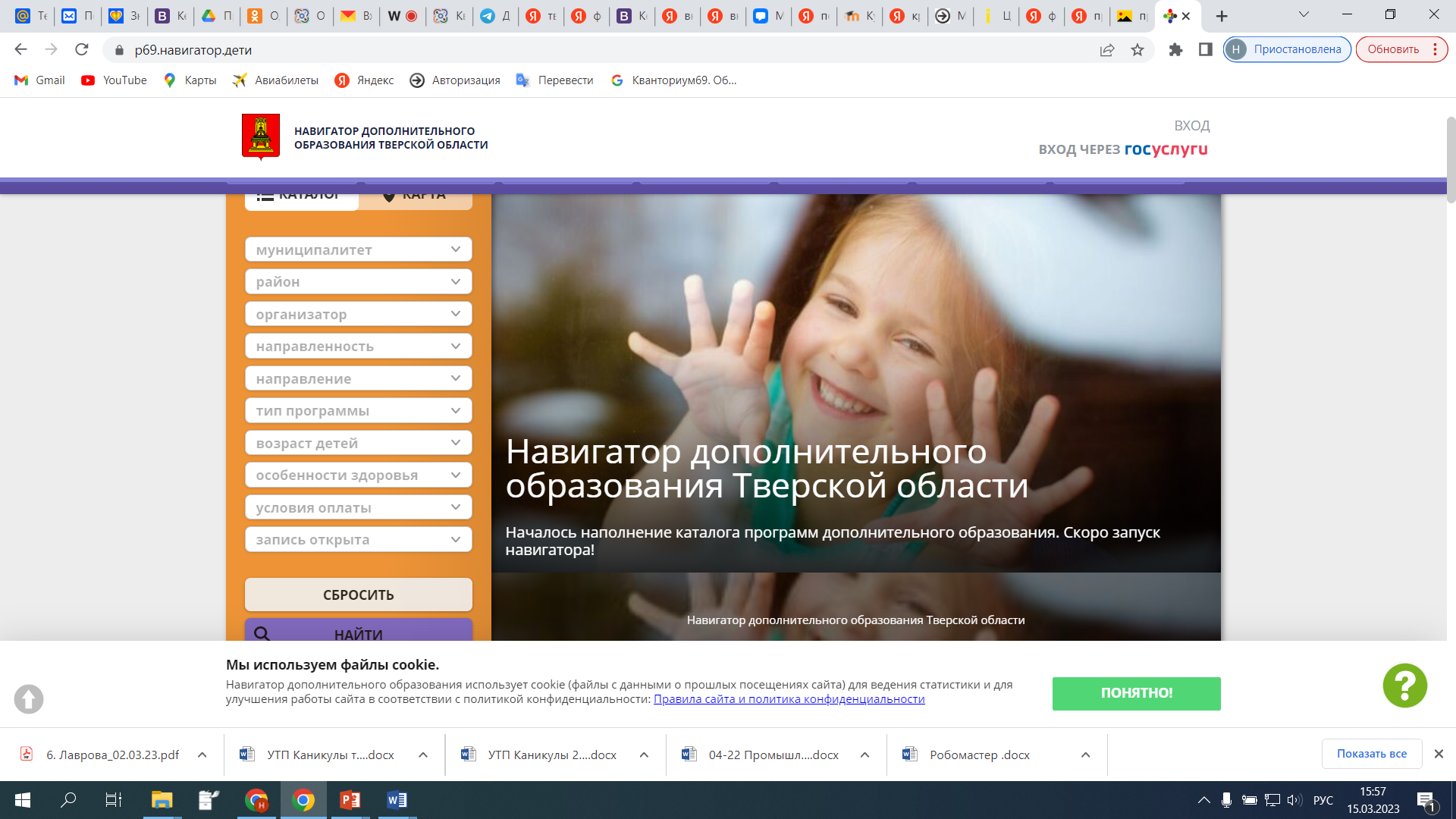 3. Организационно-педагогические условия реализации программы
1. Пояснительная записка
2. Содержание
Программа должна отражать педагогическую концепцию педагога; создавать целостные представления о содержании предлагаемого детям учебного курса, возможных результатах его освоения, методиках их выявления и оценки.

Дополнительная общеобразовательная общеразвивающая программа включает следующие структурные элементы:
Титульный лист
Пояснительную записку
Учебно-тематический план
Содержание изучаемого курса
Методическое обеспечение дополнительной образовательной программы
Список литературы

Письмо Министерства образования и науки Российской Федерации от 11.12.2006 года № 06-1844 «О примерных требованиях к содержанию и оформлению образовательных программ дополнительного образования детей»
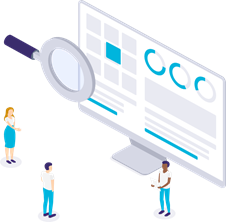 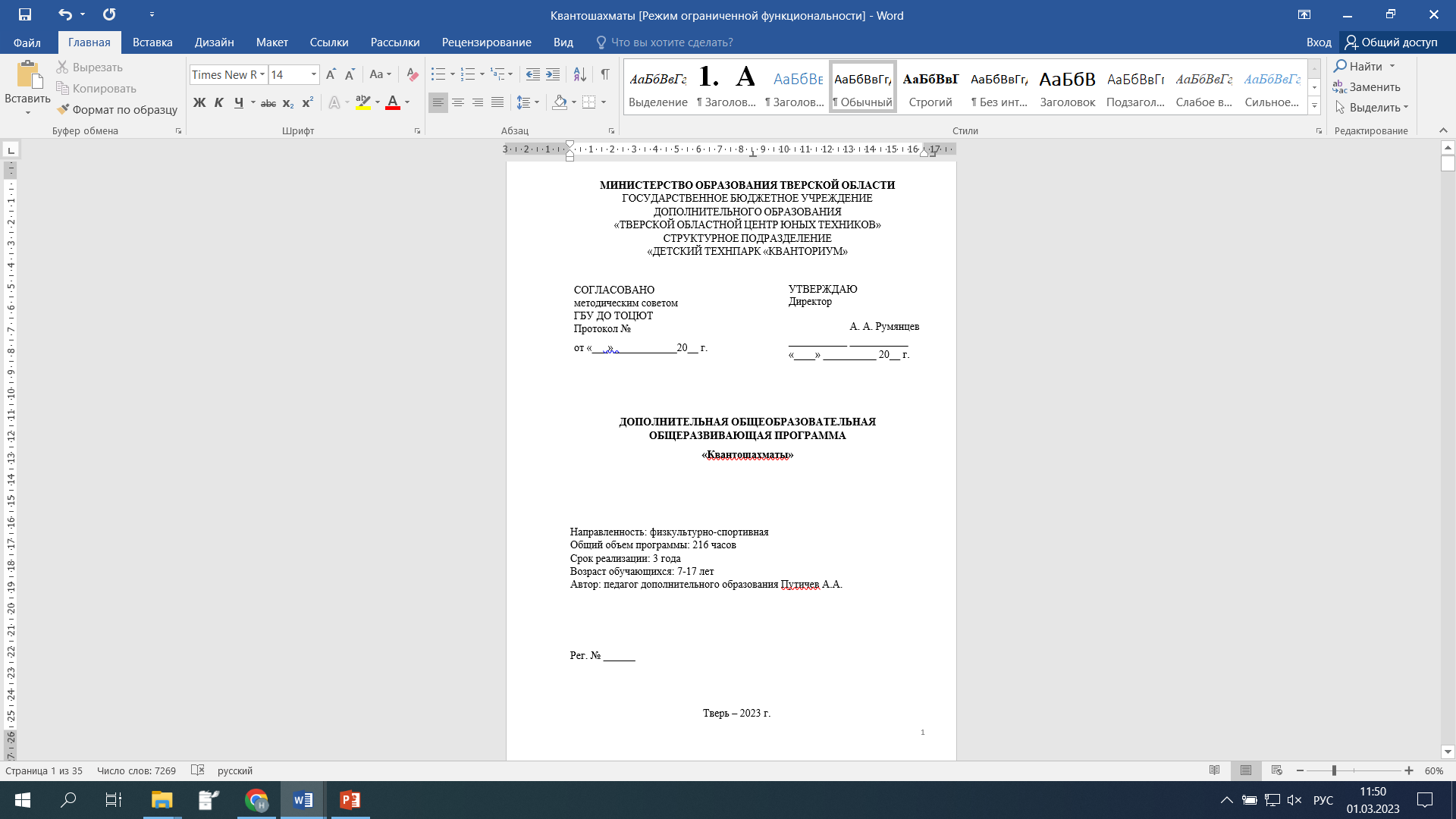 Оформление титульного листа
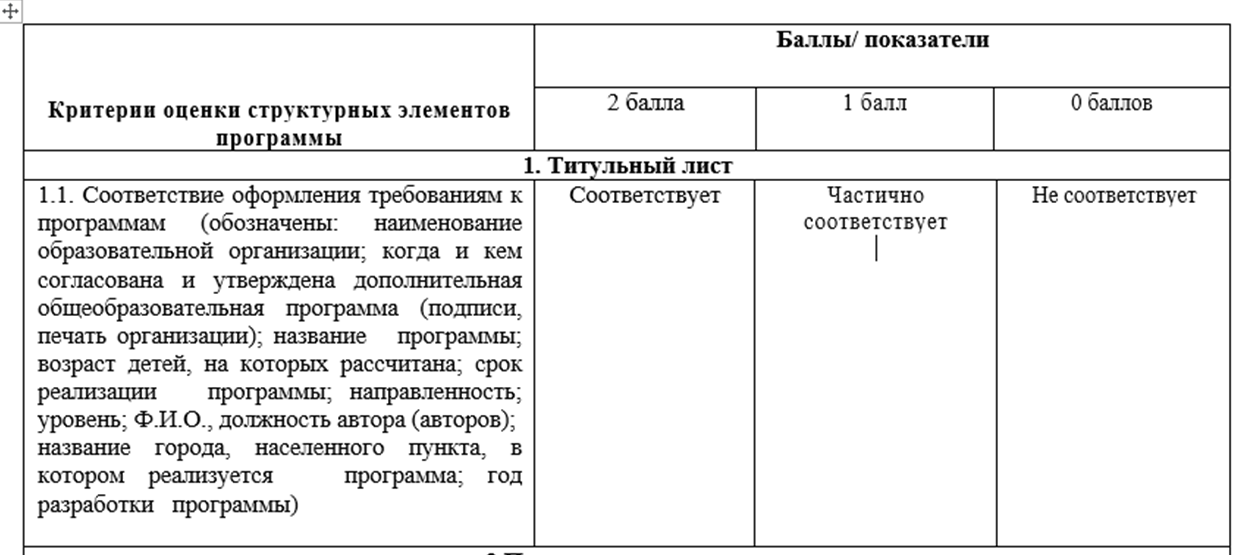 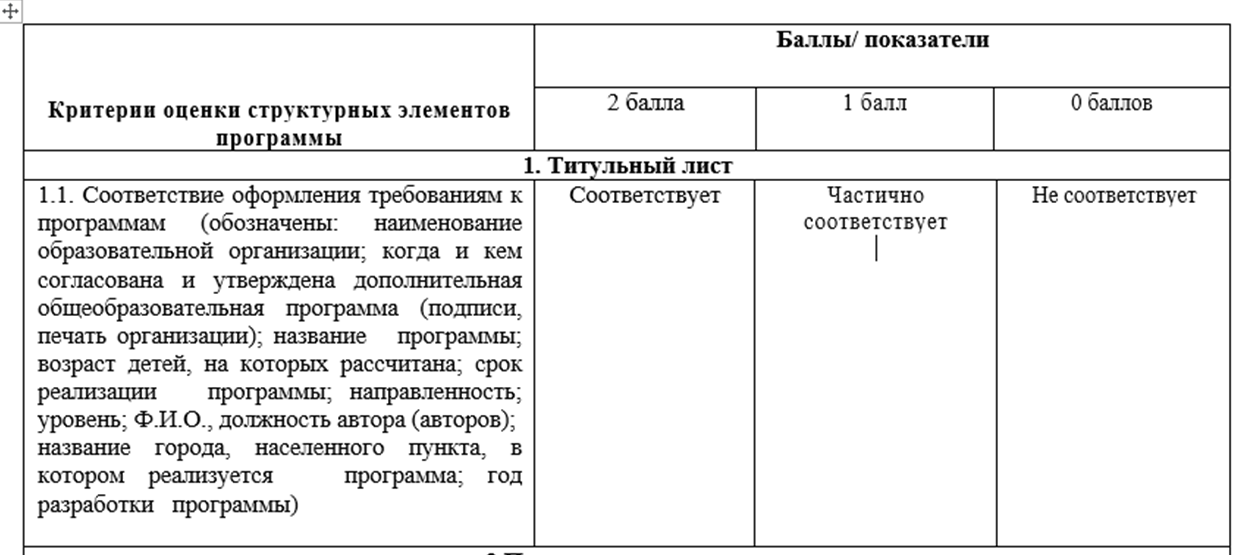 10
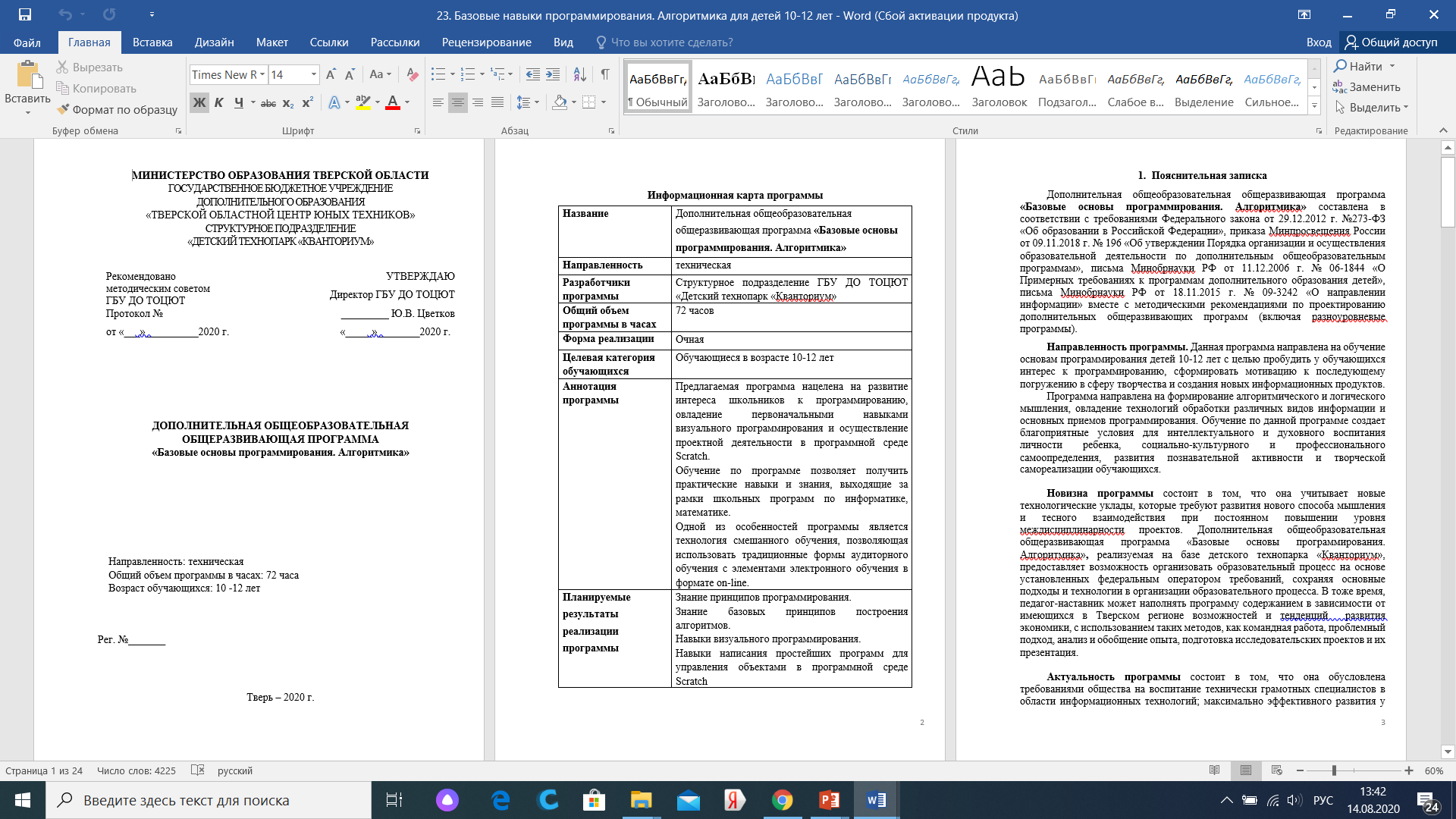 Пояснительная записка
направленность
уровень освоения
нормативно-правовое обоснование
новизна, актуальность, педагогическая  целесообразность
цели и задачи дополнительной общеобразовательной программы
отличительные особенности данной дополнительной общеобразовательной программы от уже существующих в этой области
возраст детей, участвующих в реализации данной дополнительной общеобразовательной программы
сроки реализации дополнительной общеобразовательной	программы (продолжительность образовательного процесса, этапы)
ожидаемые результаты и способы их проверки
формы и режим занятий
Содержание. Учебный план
Учебный план оформляется в виде таблицы (п. 5. Методические рекомендации по проектированию дополнительных общеразвивающих программ № 09-3242 от 18.11.2015 г.)
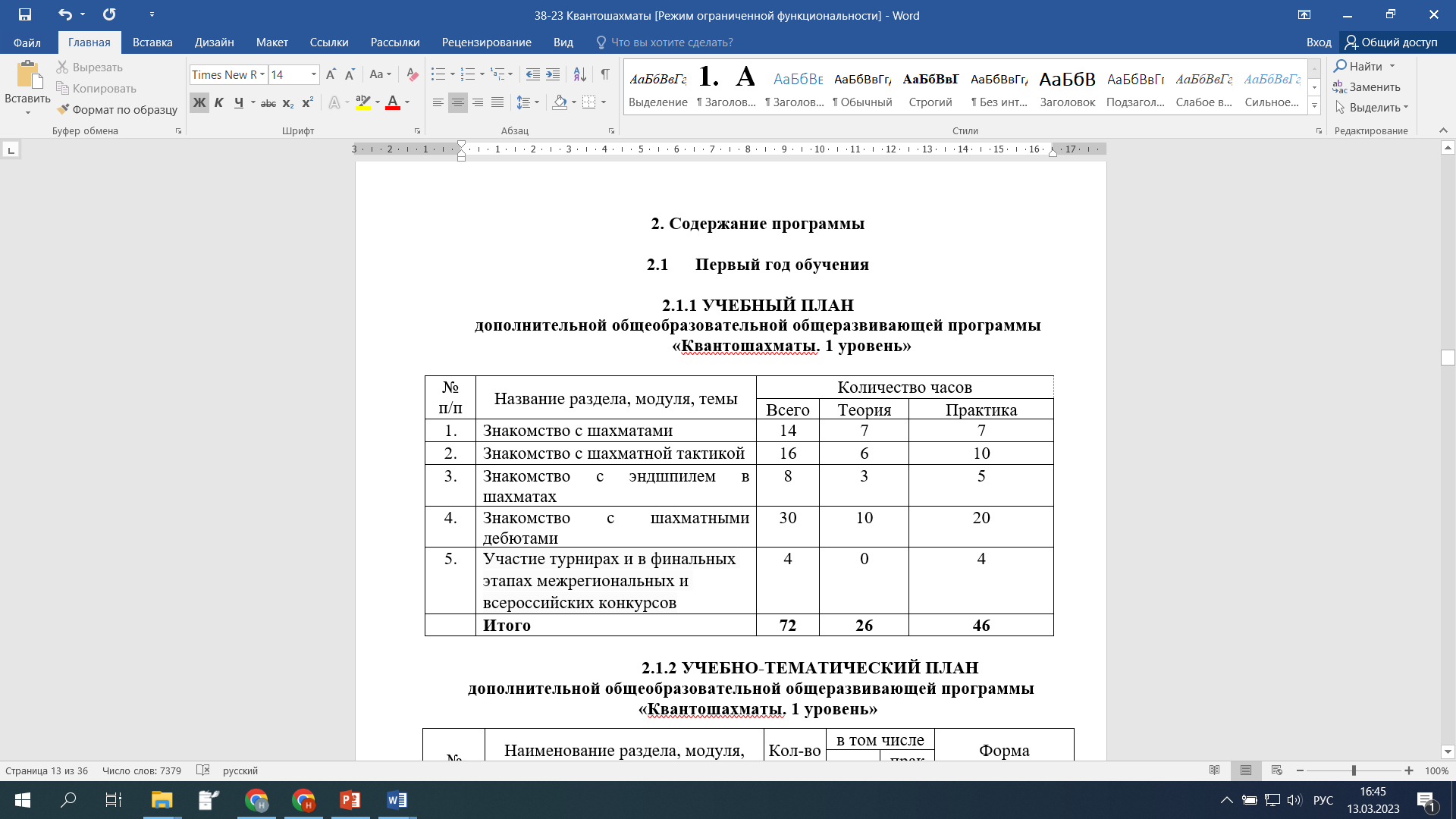 В дополнительном образовании практическая деятельность детей на занятиях должна преобладать над теорией 
(в примерном соотношении 60 % на 30 %)
Учебно-тематический план и содержание занятий
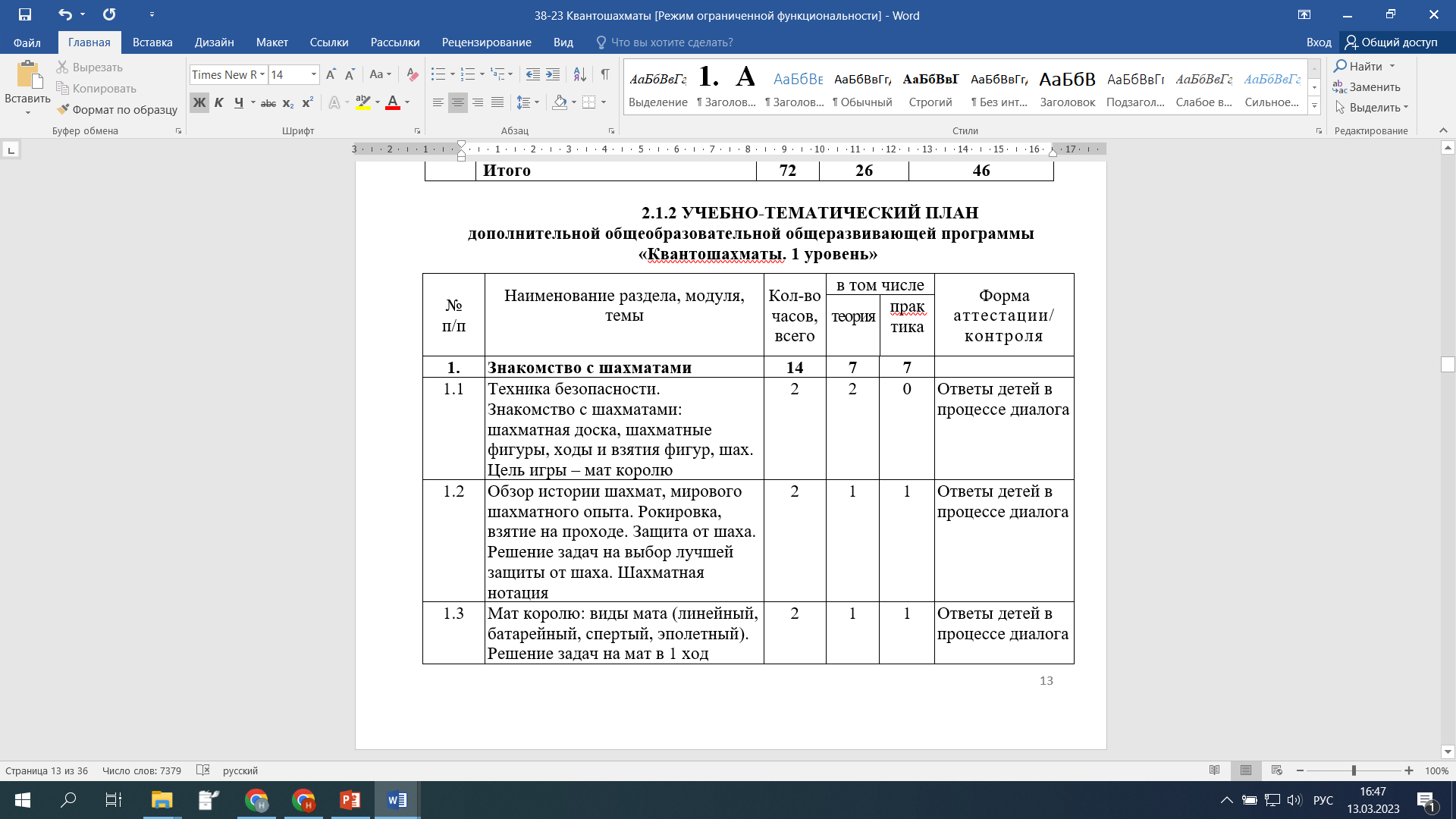 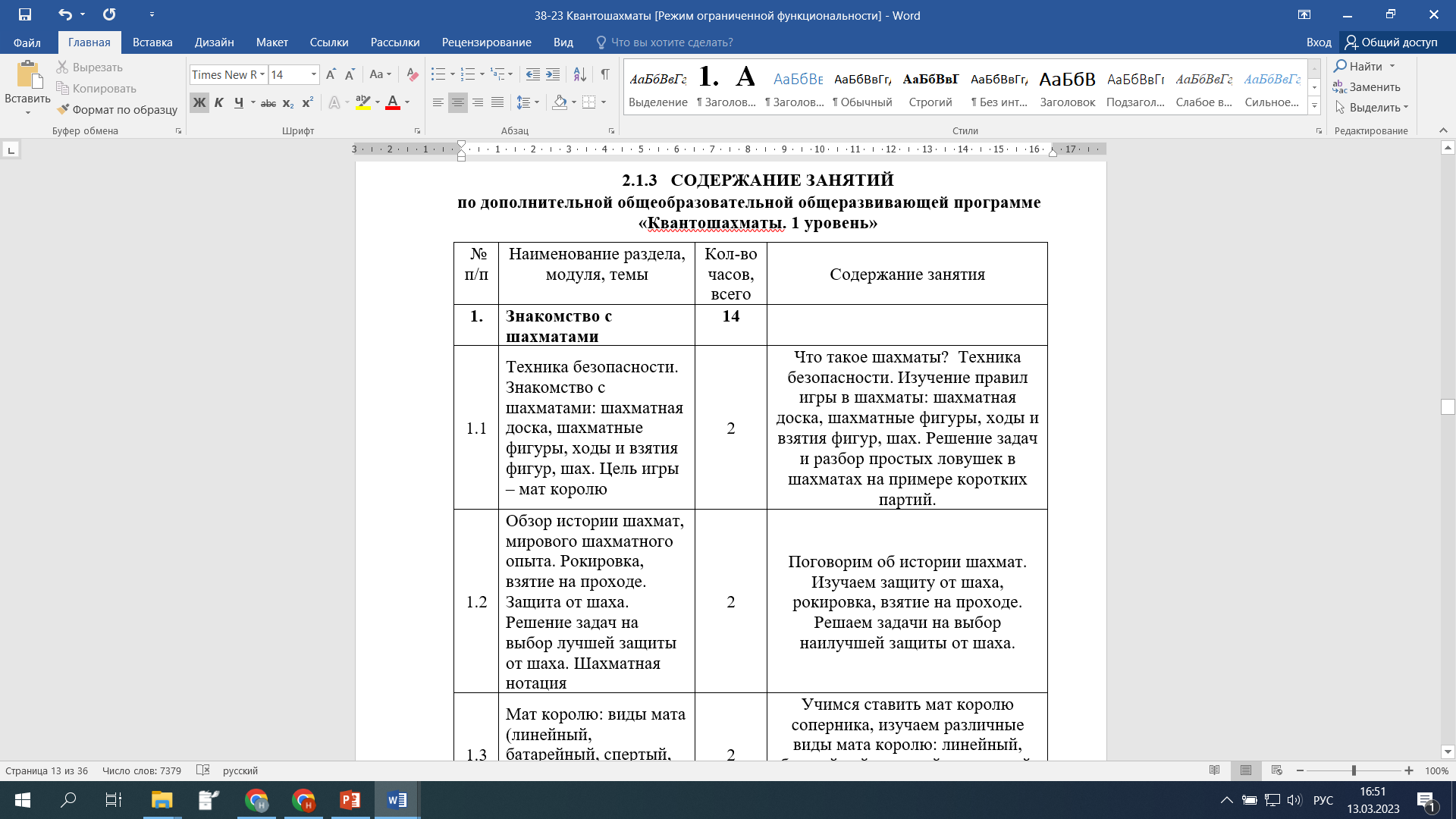 Календарный учебный график
Календарный учебный график – это составная часть образовательной программы (Закон № 273-ФЗ, гл. 1, ст. 2, п. 9), определяющая:
количество учебных недель, количество учебных дней, 
продолжительность каникул, даты начала и окончания учебных периодов/этапов
Календарный учебный график составляется для каждой группы обучающейся по программе.
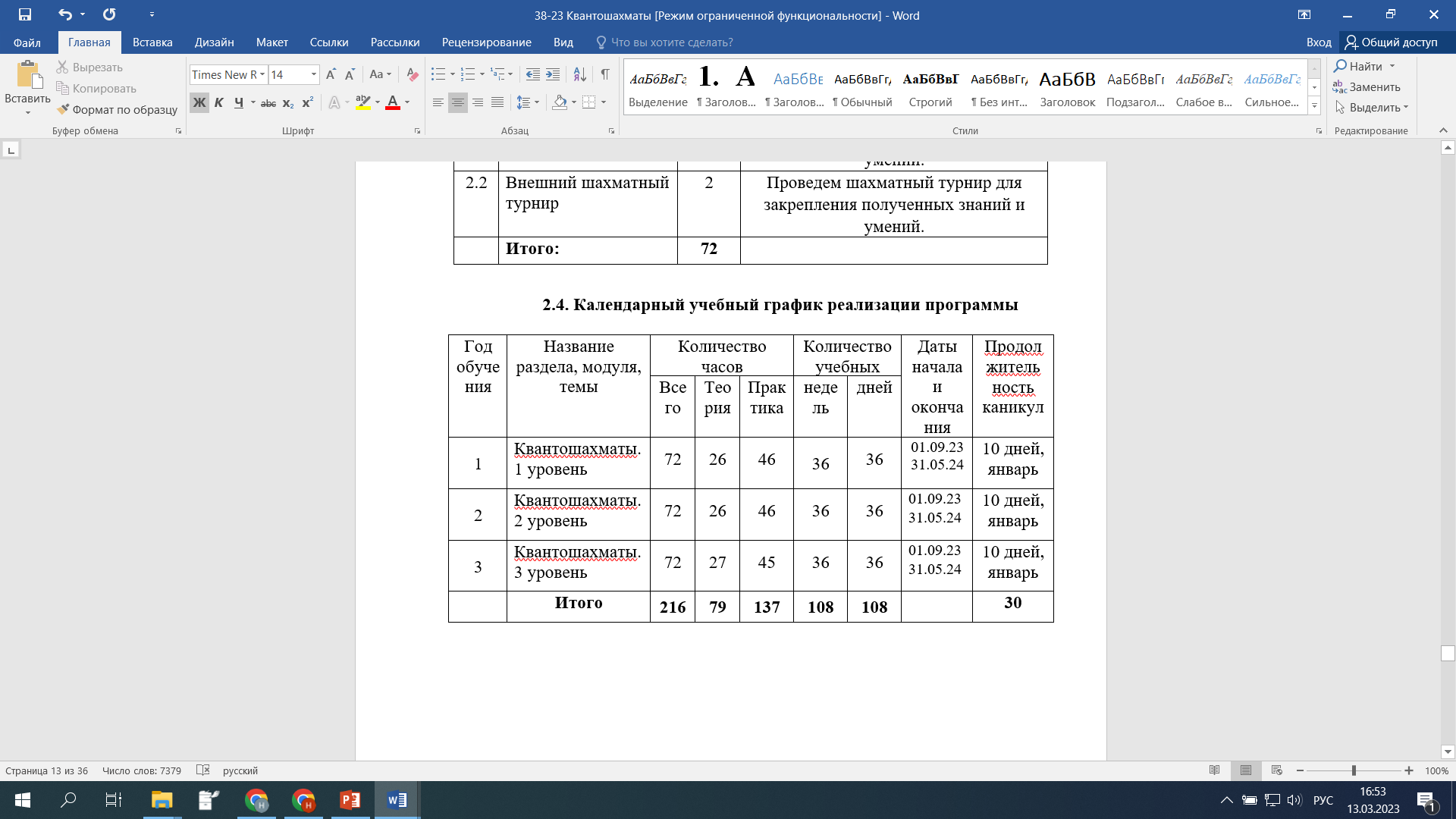 Календарно- тематический план
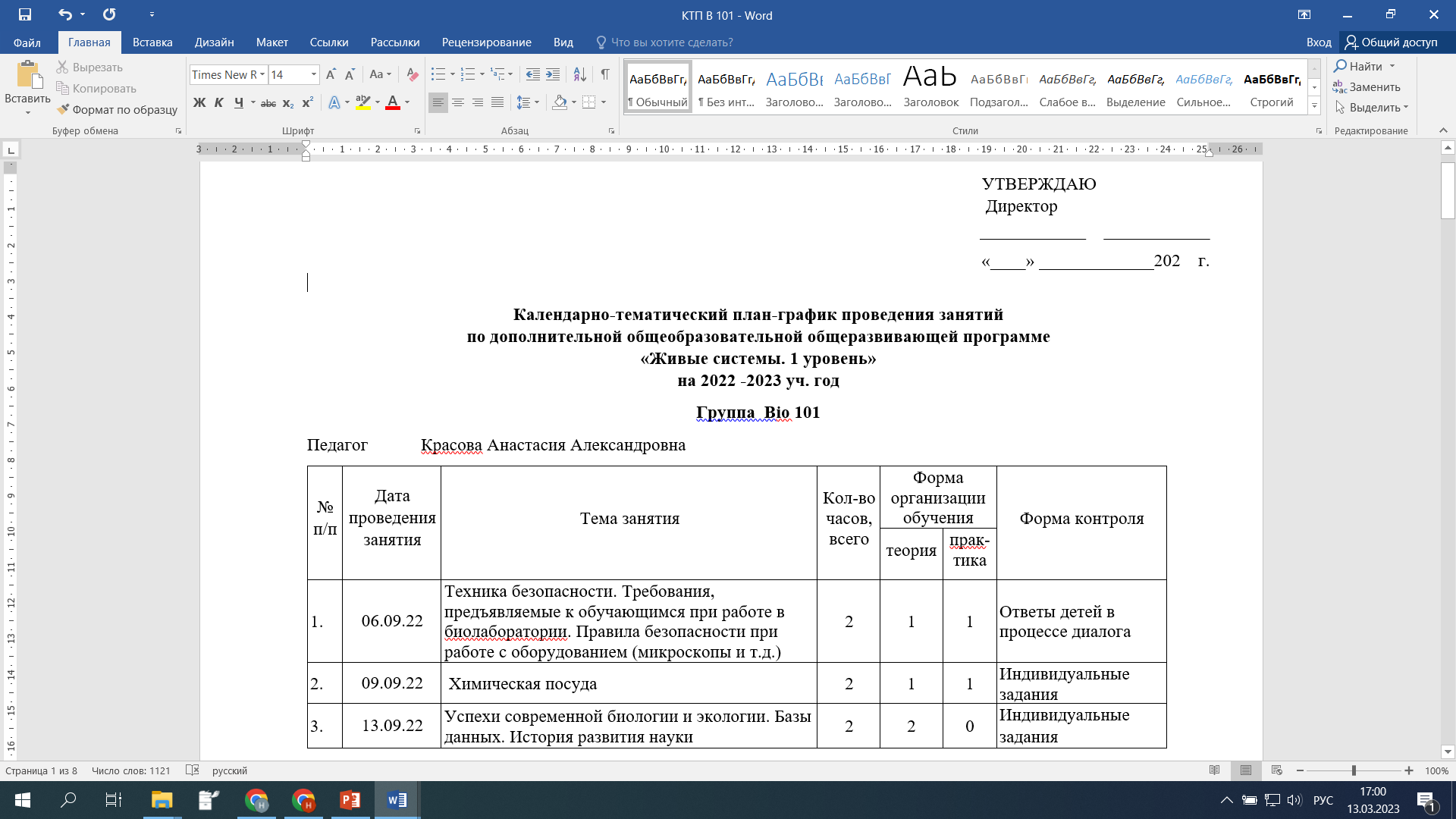 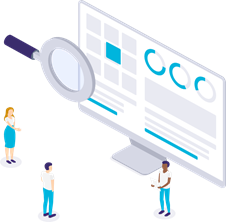 Материально-техническое обеспечение Информационное обеспечение
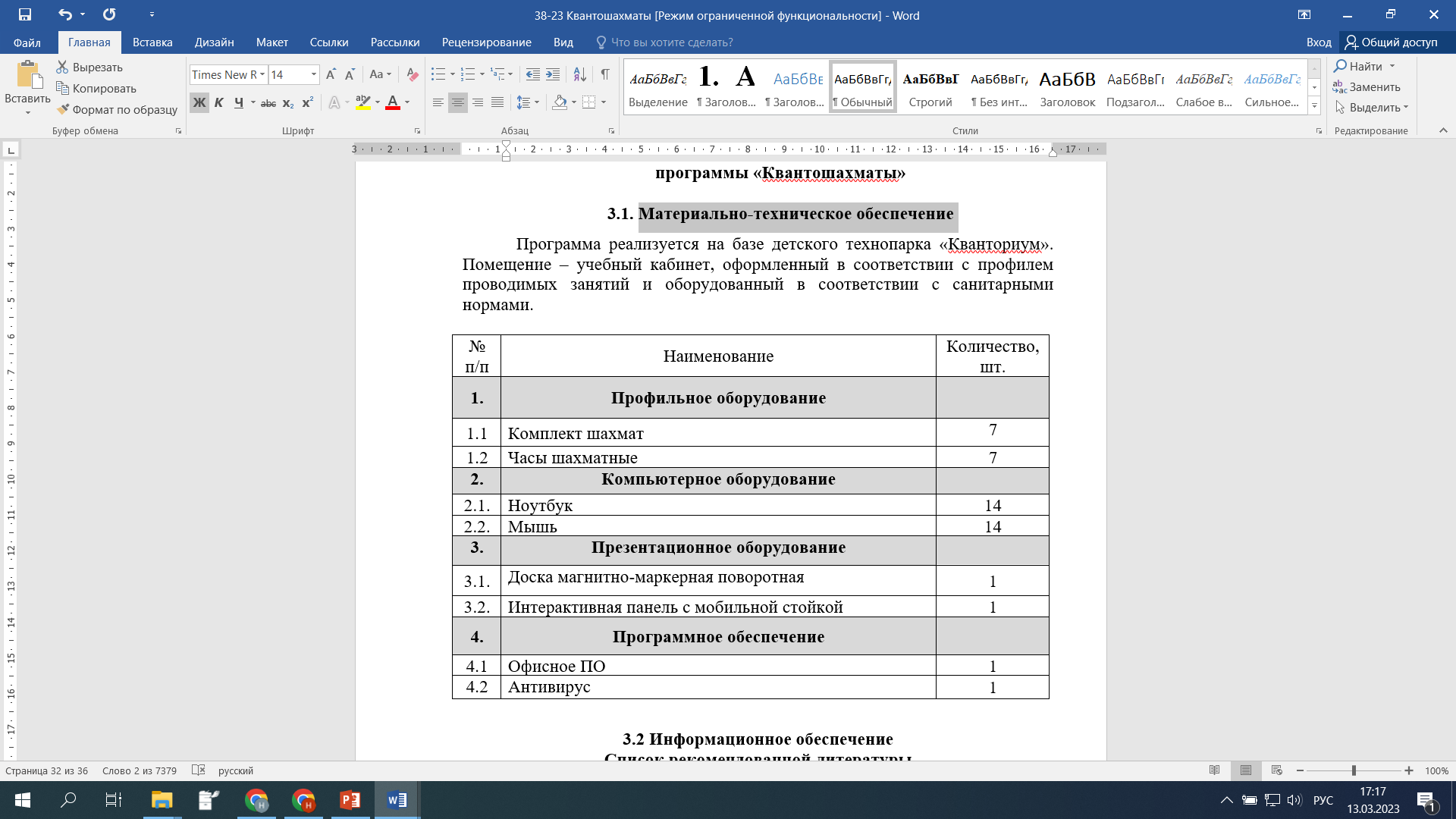 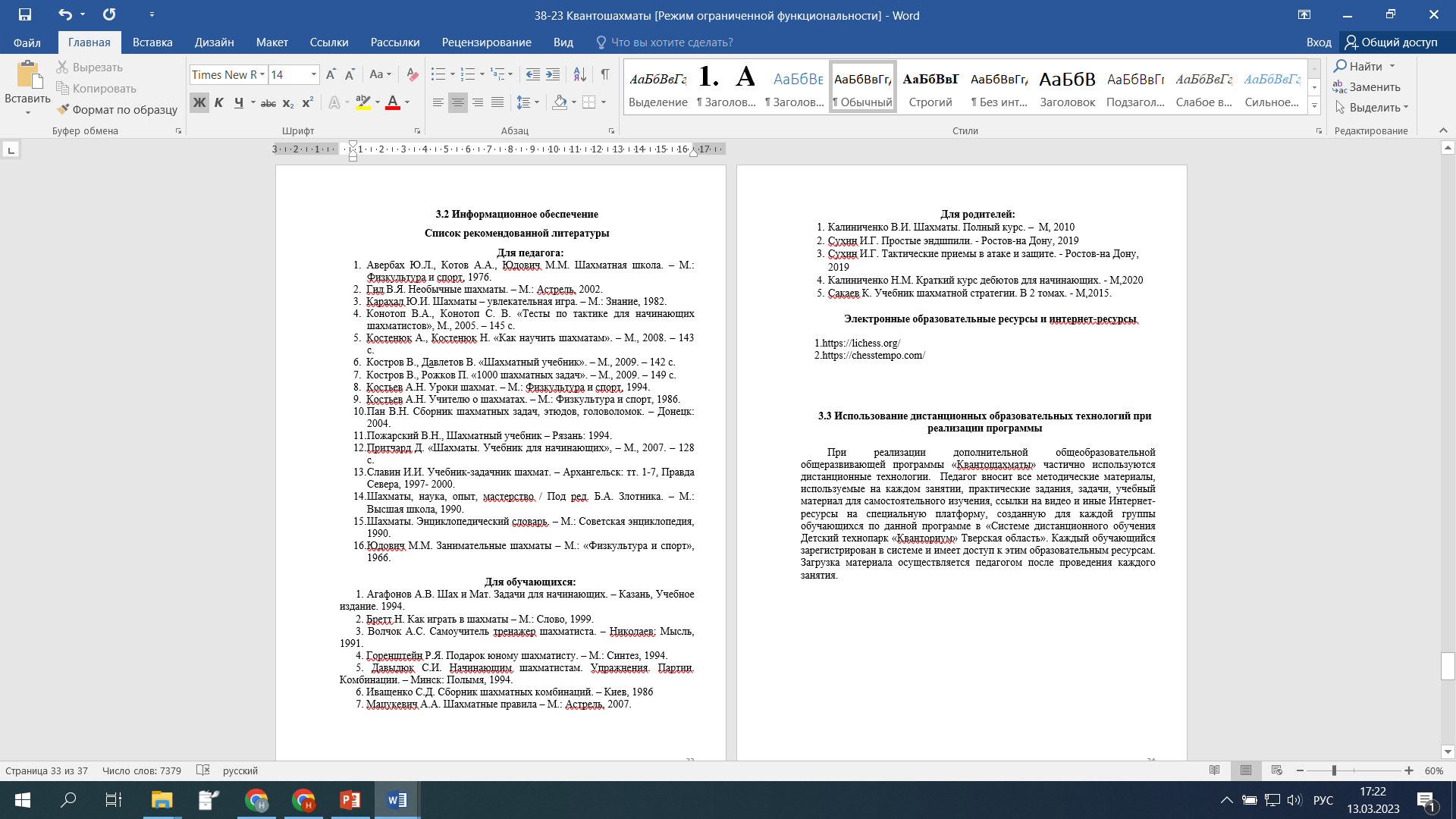 17
Ответственность
Ответственность за реализацию программ не в полном объеме в соответствии с учебным планом и календарным учебным графиком, качество образования своих выпускников несет образовательная организация в установленном законодательством Российской Федерации порядке.

В соответствии с действующим законодательством программы разрабатываются, утверждаются и реализуются организацией самостоятельно: по согласованию с  педагогическим (методическим) советом утверждаются руководителем организации.

Программа в ходе реализации должна ежегодно корректироваться: вносятся изменения, уточнения и дополнения.
Особенности  разработки дополнительной общеобразовательной общеразвивающей программы в соответствии с требованиями реестра программ информационной системы «Навигатор дополнительного образования детей Тверской области»
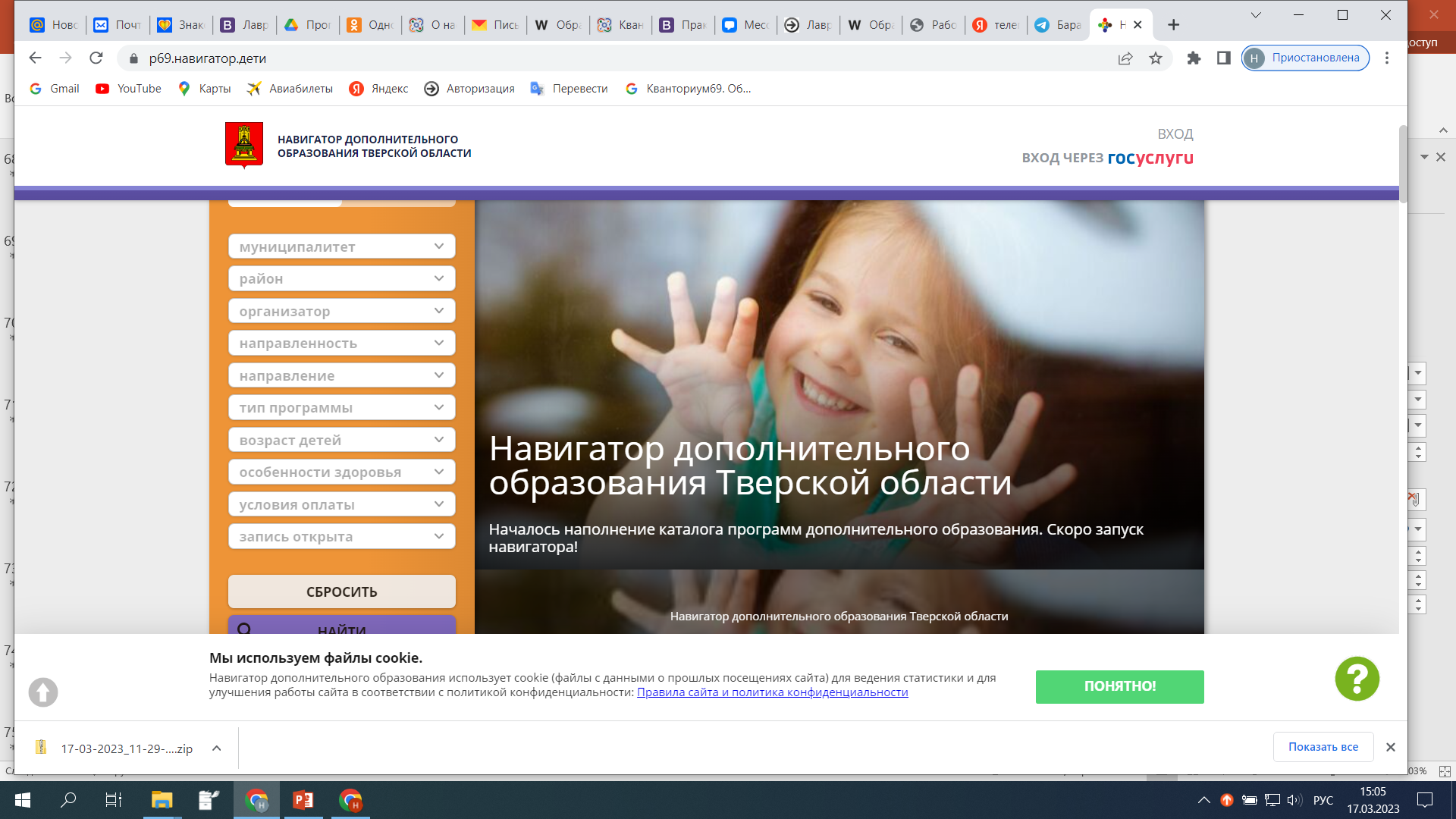 Независимая оценка качества дополнительных образовательных программ в Тверской области
НОК является оценочной процедурой
Механизмом  НОК является общественная экспертиза
НОК направлена на:
повышение качества разработки ДОП;
выявление лучших практик в системе дополнительного образования детей;
регулирование спроса предложений в сфере услуг дополнительного образования;
оперативное реагирование и принятие адекватных управленческих решений, направленных на обновление содержания дополнительного образования с учетом образовательных потребностей и возможностей детей и общества.
20
Процедуры проведения общественной экспертизы
1 этап
2 этап
3 этап
4 этап
Подготовка к проведению общественной экспертизы
Проведение общественной экспертизы
Принятие мер по улучшению качества дополнительных общеобразовательных программ
Обработка и оформление результатов общественной экспертизы
21
Представление на экспертизу
Регистрация дополнительной общеобразовательной программы на проведение общественной экспертизы осуществляется автоматически в день загрузки
Организация загружает дополнительную общеобразовательную программу в информационную систему «Навигатор дополнительного образования Тверской области» согласно инструкции
РМЦ направляет экспертам посредством информационной системы представленные образовательной 
организацией дополнительные общеобразовательные программы на экспертизу в течение 5 рабочих дней
22
Оценка экспертной комиссии и вынесение результата
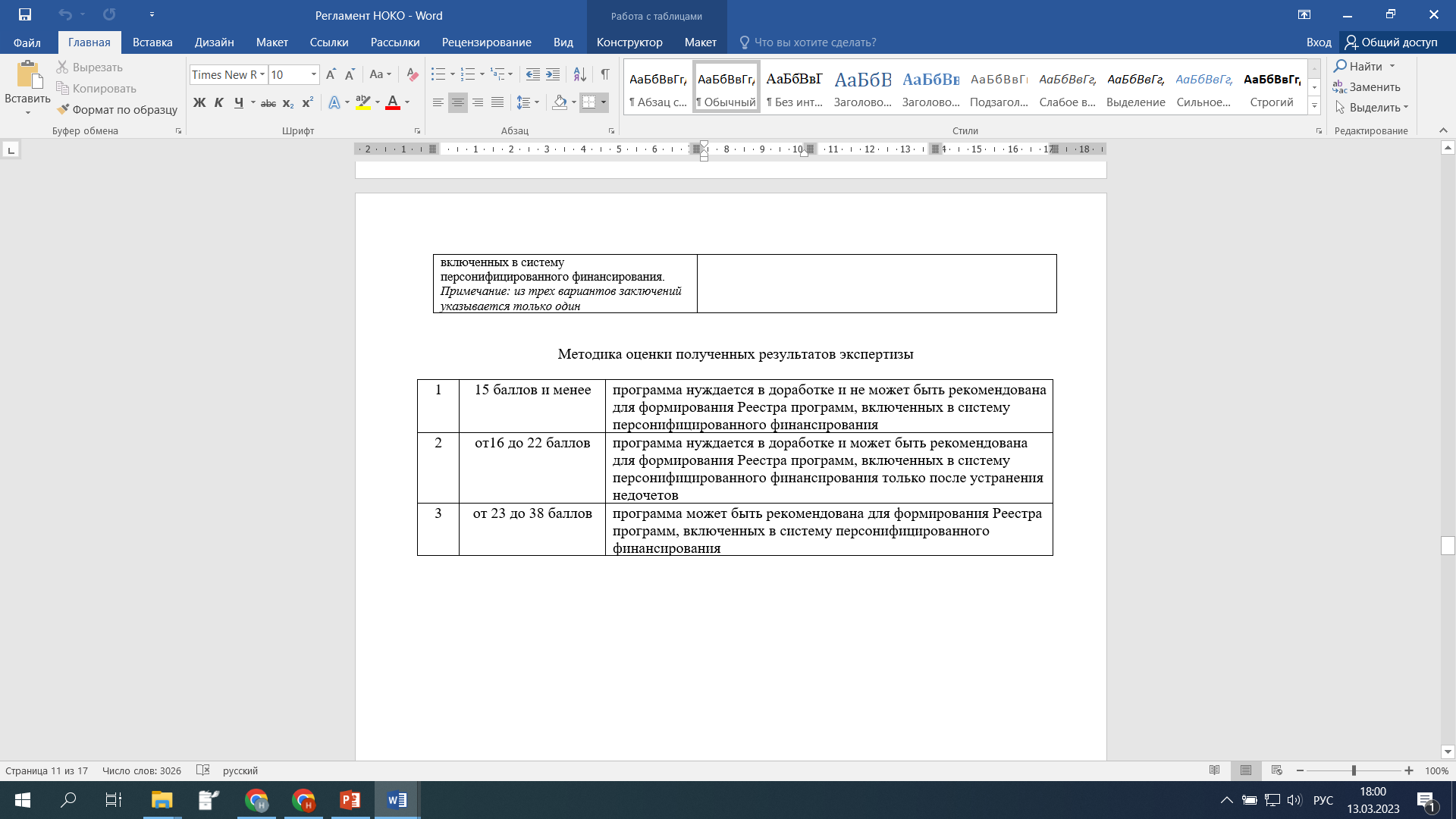 СПАСИБО ЗА ВНИМАНИЕ!